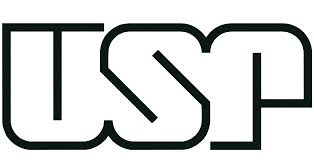 FLM 1001 - Literatura Alemã – Romantik 2018
Faculdade de Filosofia, Letras e Ciências Humanas 
Departamento de Letras Modernas - Área de Alemão: Língua, Literatura e Tradução
Prof. Dr. Juliana P. Perez – julianaperez@usp.br
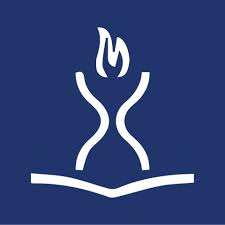 E. T. A. Hoffmann (1776-1822)
Hoffmanns Werke
Fantasiestücke in Callots Manier (1814/1815)
Jaques Callot
Ritter Gluck
Kreisleriana
Don Juan
Nachricht von den neuesten Schicksalen des Hundes Berganza
Der Magnetiseur
Der goldne Topf (erstmals erschienen 1814, überarbeitet 1819)
Die Abenteuer der Sylvester-Nacht
Prinzessin Blandina
Die Elixiere des Teufels (1815/1816)
Nachtstücke (1816/1817) 
Der Sandmann
Ignaz Denner
Die Jesuiterkirche in G.
Das Sanctus
Das öde Haus
Das Majorat
Das Gelübde
Das steinerne Herz
Seltsame Leiden eines Theater-Direktors (1818)
Klein Zaches, genannt Zinnober (1819)
Haimatochare (1819)
Die Marquise de la Pivardiere (Nach Richers Causes Célèbres) (1820)
Prinzessin Brambilla (1820)
Die Serapionsbrüder (1819/1821)darin enthalten: 
Rat Krespel; Die Fermate ; Der Dichter und der Komponist; Ein Fragment aus dem Leben dreier Freunde; Der Artushof; Die Bergwerke zu Falun; Nußknacker und Mausekönig; Der Kampf der Sänger; Doge und Dogaresse; Meister Martin der Küfner und seine Gesellen; Das fremde Kind; Nachricht aus dem Leben eines bekannten Mannes; Die Brautwahl; Der unheimliche Gast; Das Fräulein von Scuderi; Spieler-Glück; Der Baron von B.; Signor Formica; Zacharias Werner; Erscheinungen; Der Zusammenhang der Dinge; Vampirismus; Die ästhetische Teegesellschaft; Die Königsbraut; Die Automate
Lebensansichten des Katers Murr (1819/1821)
Die Irrungen (1820)
Die Geheimnisse (1821)
Die Doppeltgänger (1821)
Der Elementargeist (1821)
Meister Floh (1822)
Des Vetters Eckfenster (1822)
Der Feind (Fragment) (1822)
Der Sandmann (1816)
Struktur

Antagonisten 

Fehler Nathanaels

Augen
Struktur und Rolle des Erzählers 

Briefe; (Unterbrechung); Nathanaels Geschichte 

Dialog mit dem Leser

Reflexion über Möglichkeiten des Erzählens (S. 26-27)
3 Briefe
Nathanael an Lothar  (Begegnung mit Wetterglashändler [Coppola]; Kindheitserinnerung (Sandmann + Coppelius) 

Clara an Nathanael (Erklärungen von Nathanaels Kindheitserfahrungen; Unterschied zwischen Außenwelt und Innern)

Nathanael an Lothar (Ärger; erste Erwähnung von Olimpia)
Nach den drei Briefen...
Seltsamer und wunderlicher kann nichts erfunden werden, als dasjenige ist, was sich mit meinem armen Freunde, dem jungen Studenten Nathanael, zugetragen, und was ich dir, günstiger Leser! zu erzählen unternommen. Hast du, Geneigtester! wohl jemals etwas erlebt, das deine Brust, Sinn und Gedanken ganz und gar erfüllte, alles andere daraus verdrängend? Es gärte und kochte in dir, zur siedenden Glut entzündet sprang das Blut durch die Adern und färbte höher deine Wangen. Dein Blick war so seltsam als wolle er Gestalten, keinem andern Auge sichtbar, im leeren Raum erfassen und die Rede zerfloß in dunkle Seufzer. Da frugen dich die Freunde: »Wie ist Ihnen, Verehrter? – Was haben Sie, Teurer?«  (S. 25)
Und nun wolltest du das innere Gebilde mit allen glühenden Farben und Schatten und Lichtern aussprechen und mühtest dich ab, Worte zu finden, um nur anzufangen. Aber es war dir, als müßtest du nun gleich im ersten Wort alles Wunderbare, Herrliche, Entsetzliche, Lustige, Grauenhafte, das sich zugetragen, recht zusammengreifen, so daß es, wie ein elektrischer Schlag, alle treffe. Doch jedes Wort, alles was Rede vermag, schien dir farblos und frostig und tot. Du suchst und suchst, und stotterst und stammelst, und die nüchternen Fragen der Freunde schlagen, wie eisige Windeshauche, hinein in deine innere Glut, bis sie verlöschen will. (S. 26)
Hattest du aber, wie ein kecker Maler, erst mit einigen verwegenen Strichen, den Umriß deines innern Bildes hingeworfen, so trugst du mit leichter Mühe immer glühender und glühender die Farben auf und das lebendige Gewühl mannigfacher Gestalten riß die Freunde fort und sie sahen, wie du, sich selbst mitten im Bilde, das aus deinem Gemüt hervorgegangen! – Mich hat, wie ich es dir, geneigter Leser! gestehen muß, eigentlich niemand nach der Geschichte des jungen Nathanael gefragt; du weißt ja aber wohl, daß ich zu dem wunderlichen Geschlechte der Autoren gehöre, denen, tragen sie etwas so in sich, wie ich es vorhin beschrieben, so zumute wird, als frage jeder, der in ihre Nähe kommt und nebenher auch wohl noch die ganze Welt: »Was ist es denn? Erzählen Sie Liebster?« (ebd.)
– So trieb es mich denn gar gewaltig, von Nathanaels verhängnisvollem Leben zu dir zu sprechen. Das Wunderbare, Seltsame davon erfüllte meine ganze Seele, aber eben deshalb und weil ich dich, o mein Leser! gleich geneigt machen mußte, Wunderliches zu ertragen, welches nichts Geringes ist, quälte ich mich ab, Nathanaels Geschichte, bedeutend – originell, ergreifend, anzufangen: »Es war einmal« – der schönste Anfang jeder Erzählung, zu nüchtern! – »In der kleinen Provinzialstadt S. lebte« – etwas besser, wenigstens ausholend zum Klimax. – Oder gleich medias in res: »›Scher er sich zum Teufel‹, rief, Wut und Entsetzen im wilden Blick, der Student Nathanael, als der Wetterglashändler Giuseppe Coppola« – Das hatte ich in der Tat schon aufgeschrieben, als ich in dem wilden Blick des Studenten Nathanael etwas Possierliches zu verspüren glaubte; die Geschichte ist aber gar nicht spaßhaft. Mir kam keine Rede in den Sinn, die nur im mindesten etwas von dem Farbenglanz des innern Bildes abzuspiegeln schien. Ich beschloß gar nicht anzufangen. Nimm, geneigter Leser! die drei Briefe, welche Freund Lothar mir gütigst mitteilte, für den Umriß des Gebildes, in das ich nun erzählend immer mehr und mehr Farbe hineinzutragen mich bemühen werde. (S.26-27)
Vielleicht gelingt es mir, manche Gestalt, wie ein guter Porträtmaler, so aufzufassen, daß du es ähnlich findest, ohne das Original zu kennen, ja daß es dir ist, als hättest du die Person recht oft schon mit leibhaftigen Augen gesehen. Vielleicht wirst du, o mein Leser! dann glauben, daß nichts wunderlicher und toller sei, als das wirkliche Leben und daß dieses der Dichter doch nur, wie in eines matt geschliffnen Spiegels dunklem Widerschein, auffassen könne.
Nathanael an Lothar
Gewiß seid Ihr alle voll Unruhe, daß ich so lange – lange nicht geschrieben. Mutter zürnt wohl, und Clara mag glauben, ich lebe hier in Saus und Braus und vergesse mein holdes Engelsbild, so tief mir in Herz und Sinn eingeprägt, ganz und gar. – Dem ist aber nicht so; täglich und stündlich gedenke ich Eurer aller und in süßen Träumen geht meines holden Clärchens freundliche Gestalt vorüber und lächelt mich mit ihren hellen Augen so anmutig an, wie sie wohl pflegte, wenn ich zu Euch hineintrat. – Ach wie vermochte ich denn Euch zu schreiben, in der zerrissenen Stimmung des Geistes, die mir bisher alle Gedanken verstörte! – Etwas Entsetzliches ist in mein Leben getreten! – Dunkle Ahnungen eines gräßlichen mir drohenden Geschicks breiten sich wie schwarze Wolkenschatten über mich aus, undurchdringlich jedem freundlichen Sonnenstrahl. – Nun soll ich Dir sagen, was mir widerfuhr. Ich muß es, das sehe ich ein, aber nur es denkend, lacht es wie toll aus mir heraus. – Ach mein herzlieber Lothar! wie fange ich es denn an, Dich nur einigermaßen empfinden zu lassen, daß das, was mir vor einigen Tagen geschah, denn wirklich mein Leben so feindlich zerstören konnte! Wärst Du nur hier, so könntest Du selbst schauen; aber jetzt hältst Du mich gewiß für einen aberwitzigen Geisterseher. – Kurz und gut, das Entsetzliche, was mir geschah, dessen tödlichen Eindruck zu vermeiden ich mich vergebens bemühe, besteht in nichts anderm, als daß vor einigen Tagen, nämlich am 30. Oktober mittags um 12 Uhr, ein Wetterglashändler in meine Stube trat und mir seine Ware anbot. Ich kaufte nichts und drohte, ihn die Treppe herabzuwerfen, worauf er aber von selbst fortging. (S. 11)
Der Sandmann
An solchen Abenden war die Mutter sehr traurig und kaum schlug die Uhr neun, so sprach sie: »Nun Kinder! – zu Bette! zu Bette! der Sandmann kommt, ich merk es schon.« Wirklich hörte ich dann jedesmal etwas schweren langsamen Tritts die Treppe heraufpoltern; das mußte der Sandmann sein. Einmal war mir jenes dumpfe Treten und Poltern besonders graulich; ich frug die Mutter, indem sie uns fortführte: »Ei Mama! wer ist denn der böse Sandmann, der uns immer von Papa forttreibt? – wie sieht er denn aus?« – »Es gibt keinen Sandmann, mein liebes Kind«, erwiderte die Mutter: »wenn ich sage, der Sandmann kommt, so will das nur heißen, ihr seid schläfrig und könnt die Augen nicht offen behalten, als hätte man euch Sand hineingestreut.« – Der Mutter Antwort befriedigte mich nicht, ja in meinem kindischen Gemüt entfaltete sich deutlich der Gedanke, daß die Mutter den Sandmann nur verleugne, damit wir uns vor ihm nicht fürchten sollten, ich hörte ihn ja immer die Treppe heraufkommen. (S 13)
Voll Neugierde, Näheres von diesem Sandmann und seiner Beziehung auf uns Kinder zu erfahren, frug ich endlich die alte Frau, die meine jüngste Schwester wartete: was denn das für ein Mann sei, der Sandmann? »Ei Thanelchen«, erwiderte diese, »weißt du das noch nicht? Das ist ein böser Mann, der kommt zu den Kindern, wenn sie nicht zu Bett gehen wollen und wirft ihnen Händevoll Sand in die Augen, daß sie blutig zum Kopf herausspringen, die wirft er dann in den Sack und trägt sie in den Halbmond zur Atzung für seine Kinderchen; die sitzen dort im Nest und haben krumme Schnäbel, wie die Eulen, damit picken sie der unartigen Menschenkindlein Augen auf.« – Gräßlich malte sich nun im Innern mir das Bild des grausamen Sandmanns aus; sowie es abends die Treppe heraufpolterte, zitterte ich vor Angst und Entsetzen.  […](S. 13)
– Schon alt genug war ich geworden, um einzusehen, daß das mit dem Sandmann und seinem Kindernest im Halbmonde, so wie es mir die Wartefrau erzählt hatte, wohl nicht ganz seine Richtigkeit haben könne; indessen blieb mir der Sandmann ein fürchterliches Gespenst, und Grauen – Entsetzen ergriff mich, wenn ich ihn nicht allein die Treppe heraufkommen, sondern auch meines Vaters Stubentür heftig aufreißen und hineintreten hörte.  (ebd.)
[…] 
Der Sandmann hatte mich auf die Bahn des Wunderbaren, Abenteuerlichen gebracht, das so schon leicht im kindlichen Gemüt sich einnistet.  (S. 14)
Besuche Coppelius

Ich war fest gezaubert. Auf die Gefahr entdeckt, und, wie ich deutlich dachte, hart gestraft zu werden, blieb ich stehen, den Kopf lauschend durch die Gardine hervorgestreckt. Mein Vater empfing den Coppelius feierlich. »Auf! – zum Werk«, rief dieser mit heiserer, schnurrender Stimme und warf den Rock ab. […]
Da ergriff mich Coppelius, »kleine Bestie! – kleine Bestie!« meckerte er zähnfletschend! – riß mich auf und warf mich auf den Herd, daß die Flamme mein Haar zu sengen begann: »Nun haben wir Augen – Augen – ein schön Paar Kinderaugen.« So flüsterte Coppelius, und griff mit den Fäusten glutrote Körner aus der Flamme, die er mir in die Augen streuen wollte. Da hob mein Vater flehend die Hände empor und rief. »Meister! Meister! laß meinem Nathanael die Augen – laß sie ihm!« Coppelius lachte gellend auf und rief. »Mag denn der Junge die Augen behalten und sein Pensum flennen in der Welt; aber nun wollen wir doch den Mechanismus der Hände und der Füße recht observieren.« Und damit faßte er mich gewaltig, daß die Gelenke knackten, und schrob mir die Hände ab und die Füße und setzte sie bald hier, bald dort wieder ein. »'s steht doch überall nicht recht! 's gut so wie es war! – Der Alte hat's verstanden!« So zischte und lispelte Coppelius; aber alles um mich her wurde schwarz und finster, ein jäher Krampf durchzuckte Nerv und Gebein – ich fühlte nichts mehr.  (S. 17)
Tod des Vaters  (Vor dem [...] Herde auf dem Boden lag mein Vater tot mit Schwarz verbrannten gräßlich verzerrttem Gesicht.” (S. 19) 

Coppola ~Coppelius 

Rache (?)
Clara an Nathanael
Geradeheraus will ich es Dir nur gestehen, daß, wie ich meine, alles Entsetzliche und Schreckliche, wovon Du sprichst, nur in Deinem Innern vorging, die wahre wirkliche Außenwelt aber daran wohl wenig teilhatte. Widerwärtig genug mag der alte Coppelius gewesen sein, aber daß er Kinder haßte, das brachte in Euch Kindern wahren Abscheu gegen ihn hervor. […] (S. 21)
Alchymistische Versuche; Erklärung des Todes als Unfall 

[…] Nun wirst Du wohl unwillig werden über Deine Clara, Du wirst sagen: »In dies kalte Gemüt dringt kein Strahl des Geheimnisvollen, das den Menschen oft mit unsichtbaren Armen umfaßt; sie erschaut nur die bunte Oberfläche der Welt und freut sich, wie das kindische Kind über die goldgleißende Frucht, in deren Innern tödliches Gift verborgen.« […] (S. 22)
Gibt es eine dunkle Macht, die so recht feindlich und verräterisch einen Faden in unser Inneres legt, woran sie uns dann festpackt und fortzieht auf einem gefahrvollen verderblichen Wege, den wir sonst nicht betreten haben würden – gibt es eine solche Macht, so muß sie in uns sich, wie wir selbst gestalten, ja unser Selbst werden; denn nur so glauben wir an sie und räumen ihr den Platz ein, dessen sie bedarf, um jenes geheime Werk zu vollbringen. Haben wir festen, durch das heitre Leben gestärkten, Sinn genug, um fremdes feindliches Einwirken als solches stets zu erkennen und den Weg, in den uns Neigung und Beruf geschoben, ruhigen Schrittes zu verfolgen, so geht wohl jene unheimliche Macht unter in dem vergeblichen Ringen nach der Gestaltung, die unser eignes Spiegelbild sein sollte. Es ist auch gewiß, fügt Lothar hinzu, daß die dunkle psychische Macht, haben wir uns durch uns selbst ihr hingegeben, oft fremde Gestalten, die die Außenwelt uns in den Weg wirft, in unser Inneres hineinzieht, so, daß wir selbst nur den Geist entzünden, der, wie wir in wunderlicher Täuschung glauben, aus jener Gestalt spricht. Es ist das Phantom unseres eigenen Ichs, dessen innige Verwandtschaft und dessen tiefe Einwirkung auf unser Gemüt uns in die Hölle wirft, oder in den Himmel verzückt. – (S. 22-23)
Sei überzeugt, daß diese fremden Gestalten nichts über Dich vermögen; nur der Glaube an ihre feindliche Gewalt kann sie Dir in der Tat feindlich machen. (S. 23)
3 Briefe
Nathanael an Lothar  (Begegnung mit Wetterglashändler [Coppola]; Kindheitserinnerung (Sandmann + Coppelius) 

Clara an Nathanael (Erklärungen von Nathanaels Kindheitserfahrungen; Unterschied zwischen Außenwelt und Innern)

Nathanael an Lothar (Ärger; erste Erwähnung von Olimpia)

Unterbrechung der Erzählung 

Fortsetzung der Erzählung
Antagonisten
Student; Dichter
Anwalt, Verkäufer, Naturforscher

Anm. Vater: Alquimist
Nathanael
Coppelius/Coppola/
Spalanzani
Clara als rationale Stimme
Name

Briefe (erklären Nathaels Erfahrungen)

“Kaltes Gemüt, kein Strahl des Geheimnisvollen” (p. 23) 

Hinweis auf die Gefahr der eigenen Gedanken  (p. 23)
Olympia als romantisches Modell
Projektion von Nathanaels Gefühle

Poetisches Gemüt (p. 42-43) 

Nicht prosaisch

Jedoch: nicht wirklich, automat
Augen als Leitmotiv
Sandmann 
Sand in den Augen
das Wunderbare
Vor dem Vaters Tod : ‘Augen her!’
Coppola: “sköne Oke!”, Brillen
Olimpia: blinde, tote Augen
Zerstörung: Olimpia ohne Augen, blutende Augen
Wahrnehmungsfehler (i)
Nathanael als Puppe 

Clara als “Automat” (p. 32)

Olimpia als Mensch
Wahrnehmungsfehler (ii)
Coppelius als Sandmann 
Vater als Coppelius 
Coppola als Coppelius
Spalanzani als Coppelius
Wahrnehmungsfehler (iii)
Brille, Turm, Clara, Coppelius

Selbstmord
Zum Erzähler
Unterbrechung der Briefen

Dialog mit dem Leser

Reflexion über die Möglichkeiten, die Erzählung zu beginnen (p. 26-7)

Auf der Seite der “Rationalität” zeigt Nathanaels Wahnsinn
Zur Diskussion (i)
Subjektive Wahrnehmung versus Wirklichkeit

Studenten/Dichter/Wissenschaftler = negative Figuren; Infragestellung der Rationalität 

Wirklichkeit: Entscheidung des Lesers
Zur Diskussion (ii)
Bedeutung des “Innern” für die Kunst 

Formen der Darstellung ; Medialität


Das, was wahrgenommen wird;
Wie es wahrgenommen wird; 
Wodurch es wahrgenommen wird  >  Selbstreflexivität